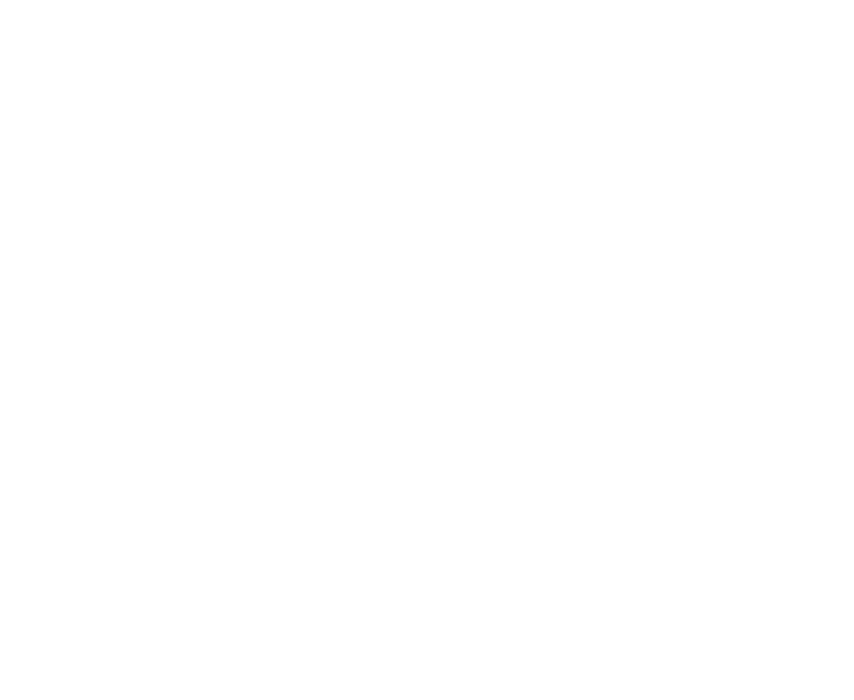 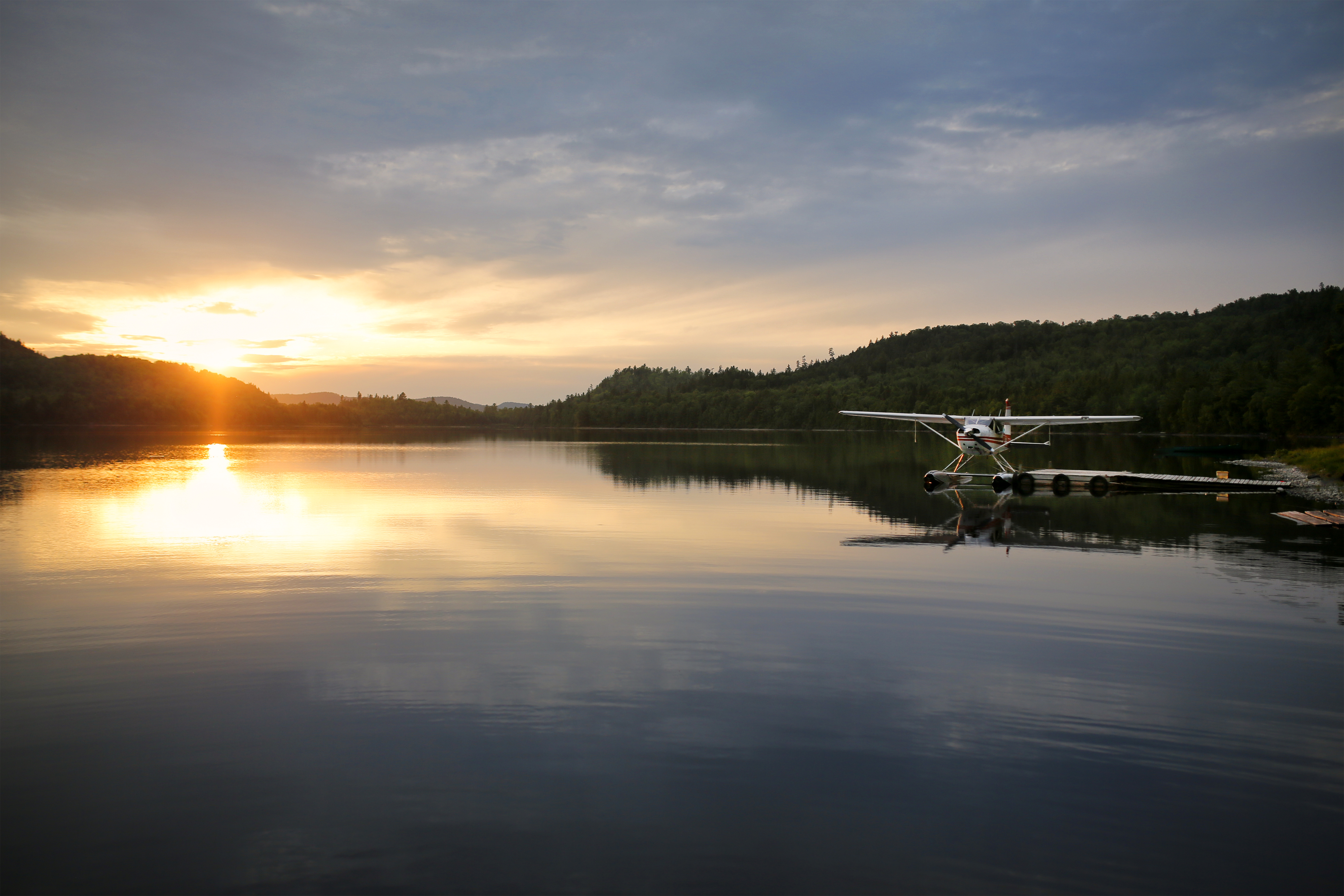 AOPA
Update
Welcome!
Kyle Lewis
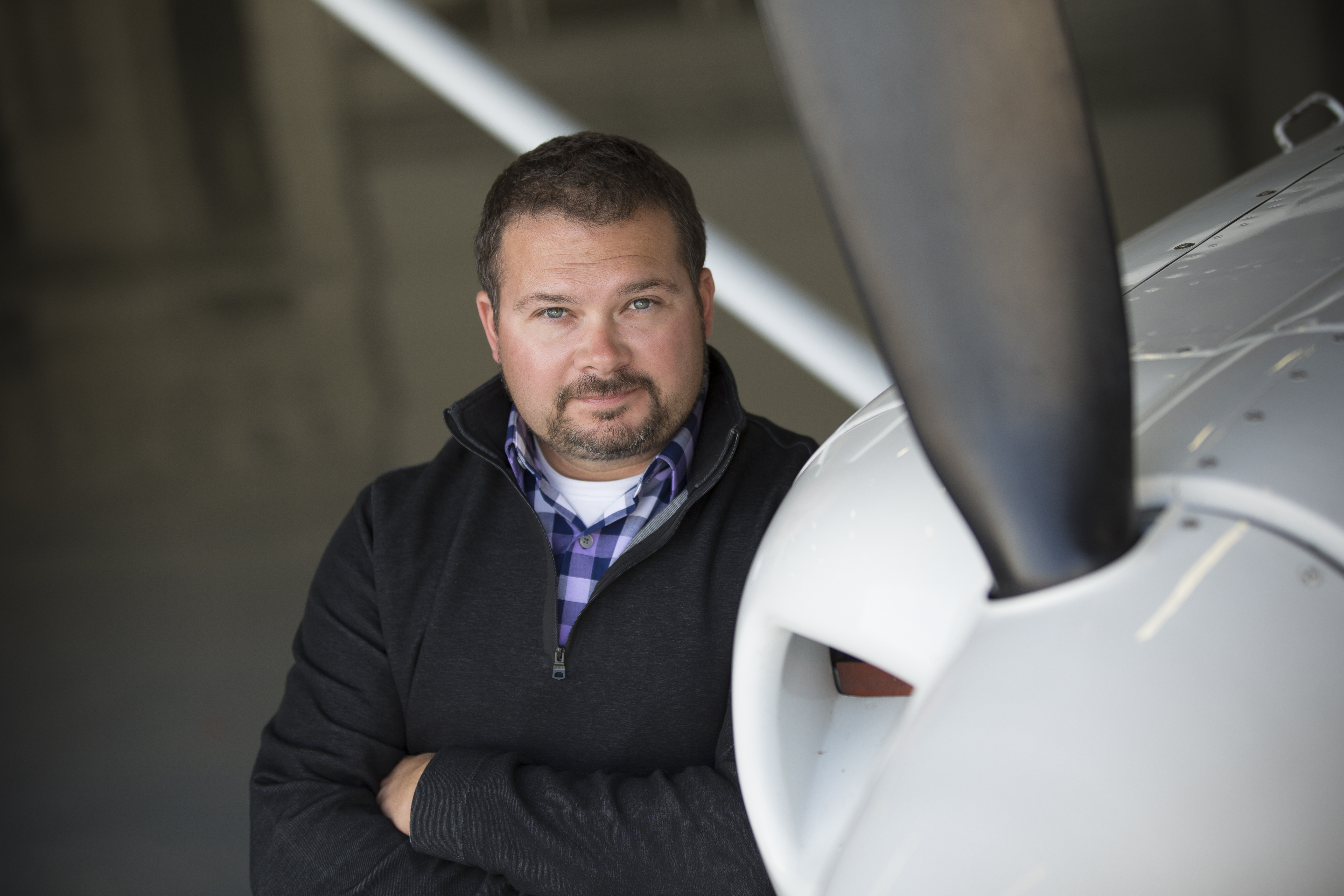 Great Lakes Region Government Affairs and Airport Advocacy
Based in Ohio – JRO
Team of DC Staff and 6 other Regional Managers
Mix of Regulatory, Legislative, Airport Advocacy, and Membership Outreach
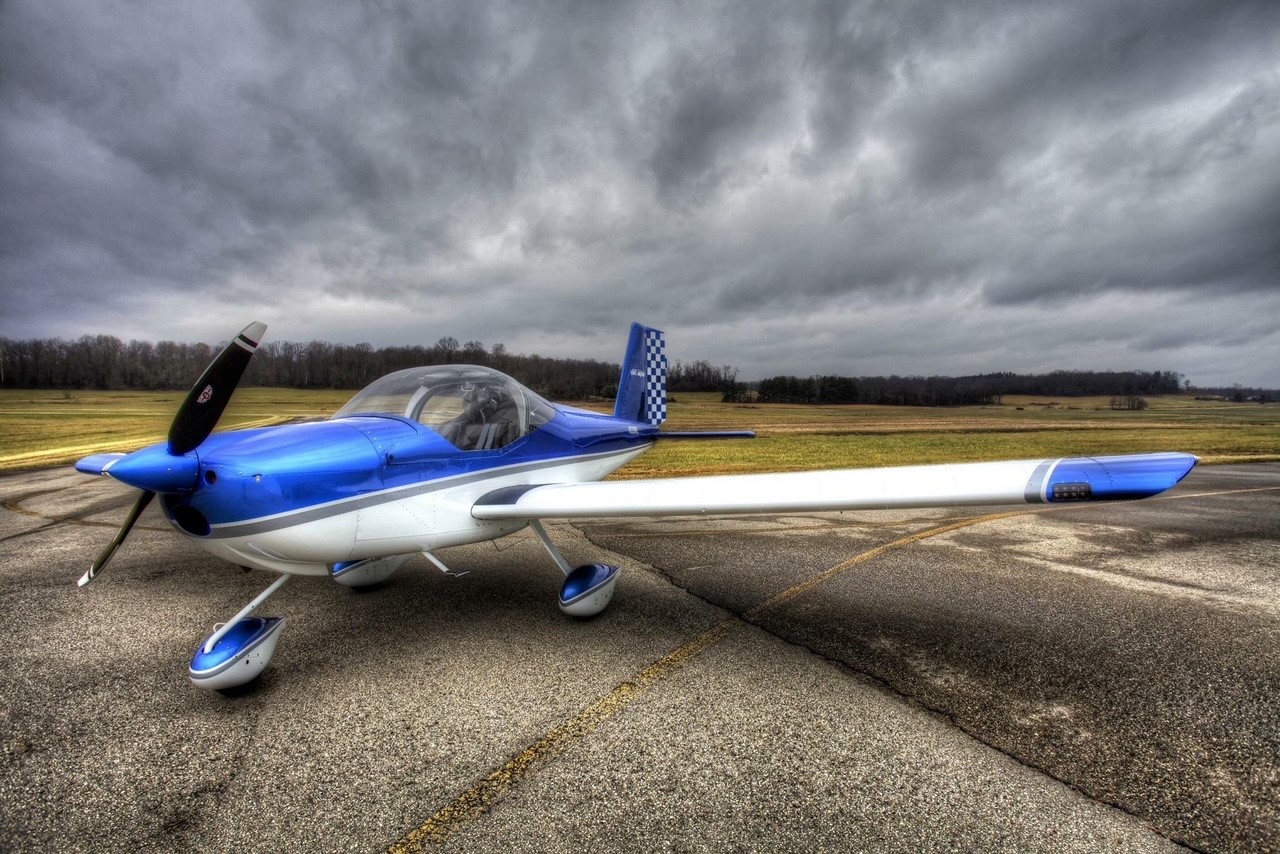 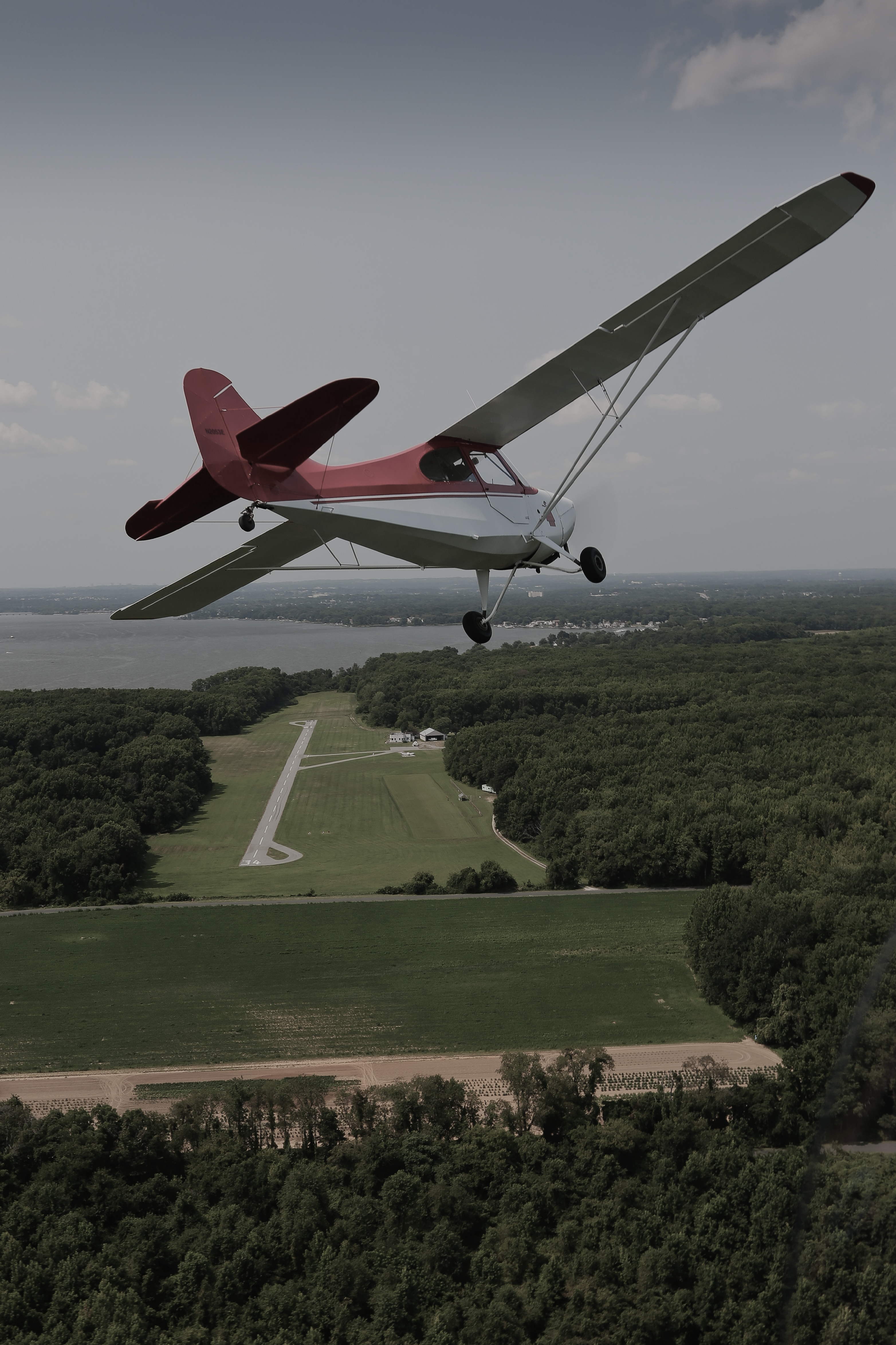 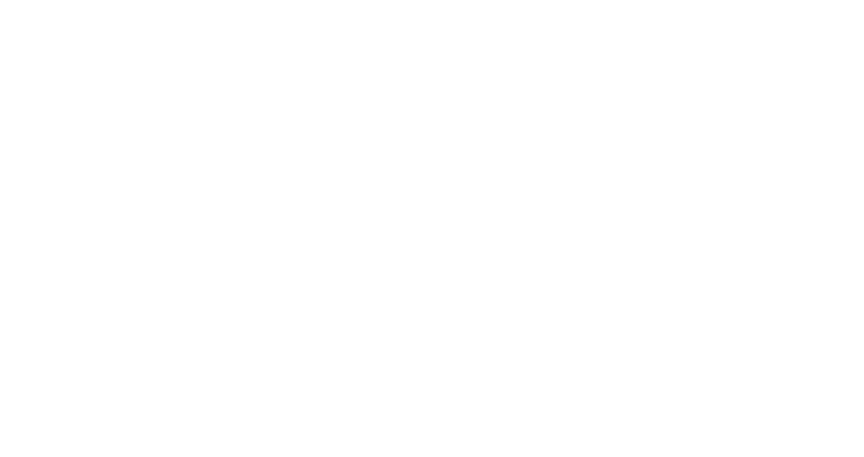 THE
MISSION
OF
AOPA
WE ARE A
COMMUNITY
300,000+ MEMBERS FLYING 200,000+   GA AIRCRAFT
GENERAL AVIATION SAFETY
ADVOCACY
AOPA FOUNDATION
84
SAFEST YEAR IN OVER 20 YEARS
TRAINING, TECHNICAL SUPPORT
100% FREE H.S. STEM CURRICULUM 
22% FEMALE                       49% MINORITIES
YEARS YOUNG
State of GA
Simply stated, the skies have never been busier. The past few years have shown the advantages and flexibility of GA to individuals and businesses
GA operations around the country have exceeded pre-COVID levels. Up almost 30% (FAA top 77 airports).
Flight schools are busy. AOPA Poll: Nearly 60% of schools say business is stronger than pre-COVID-19
Student, Commercial, and Private Pilot Certificate numbers have all increased over the past four years!
GAMA reports increases in helicopter and piston deliveries; try finding a used aircraft for sale!
400+
43
SCHOOLS
STATES
45,000+
FREE
STUDENTS SERVED
STEM Curriculum provided to all schools for all four HS grades
22% female 
49% from minority backgrounds
5
Kimball High School
Kimball, SD
Lake Preston High School
Lake Preston, SD
CTE Academy
Sioux Falls, SD
Marty Indian High School
Marty, SD
6
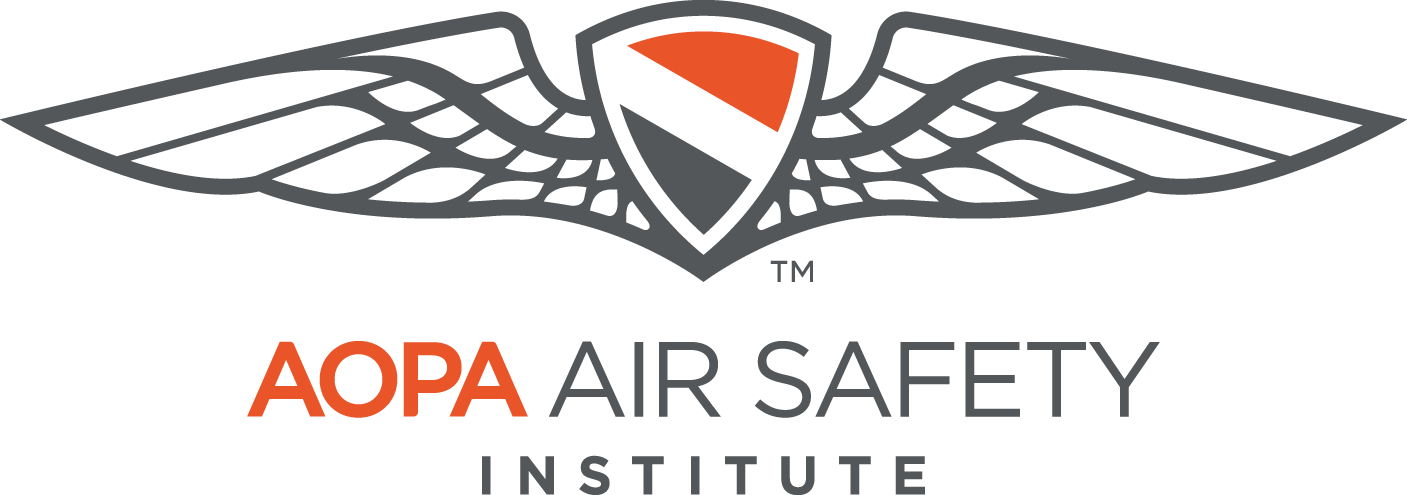 Safety Performance
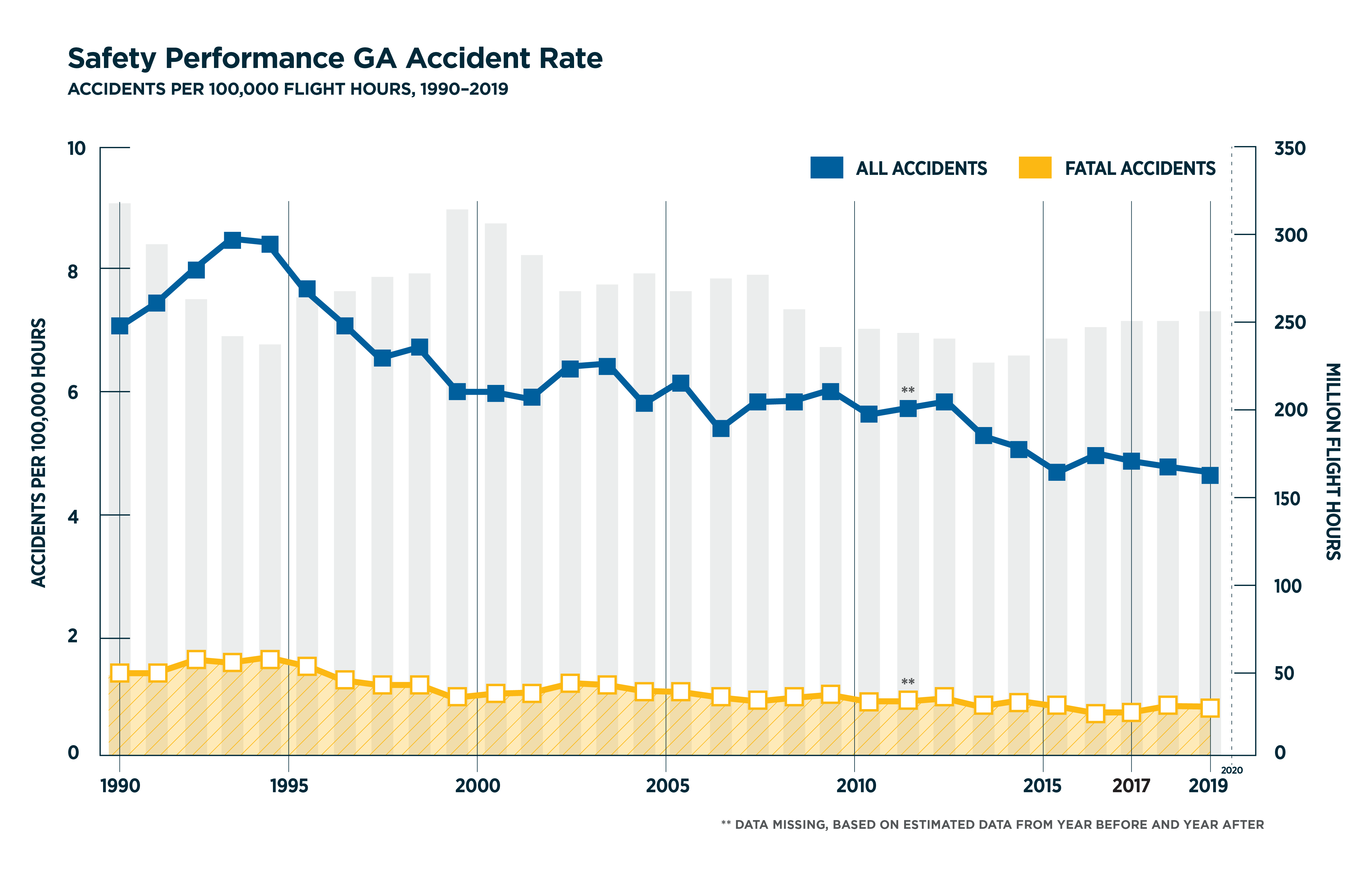 General aviation has never been safer
According to FAA data, general aviation had its safest fiscal year  
ASI continues to offer vital content to help keep pilots safe
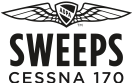 2023 AOPA Sweepstakes Cessna 170B
180 horsepower engine

Big backcountry tires

Modern VFR instrumentation

Lightweight interior

Dramatic, Backcountry paint scheme
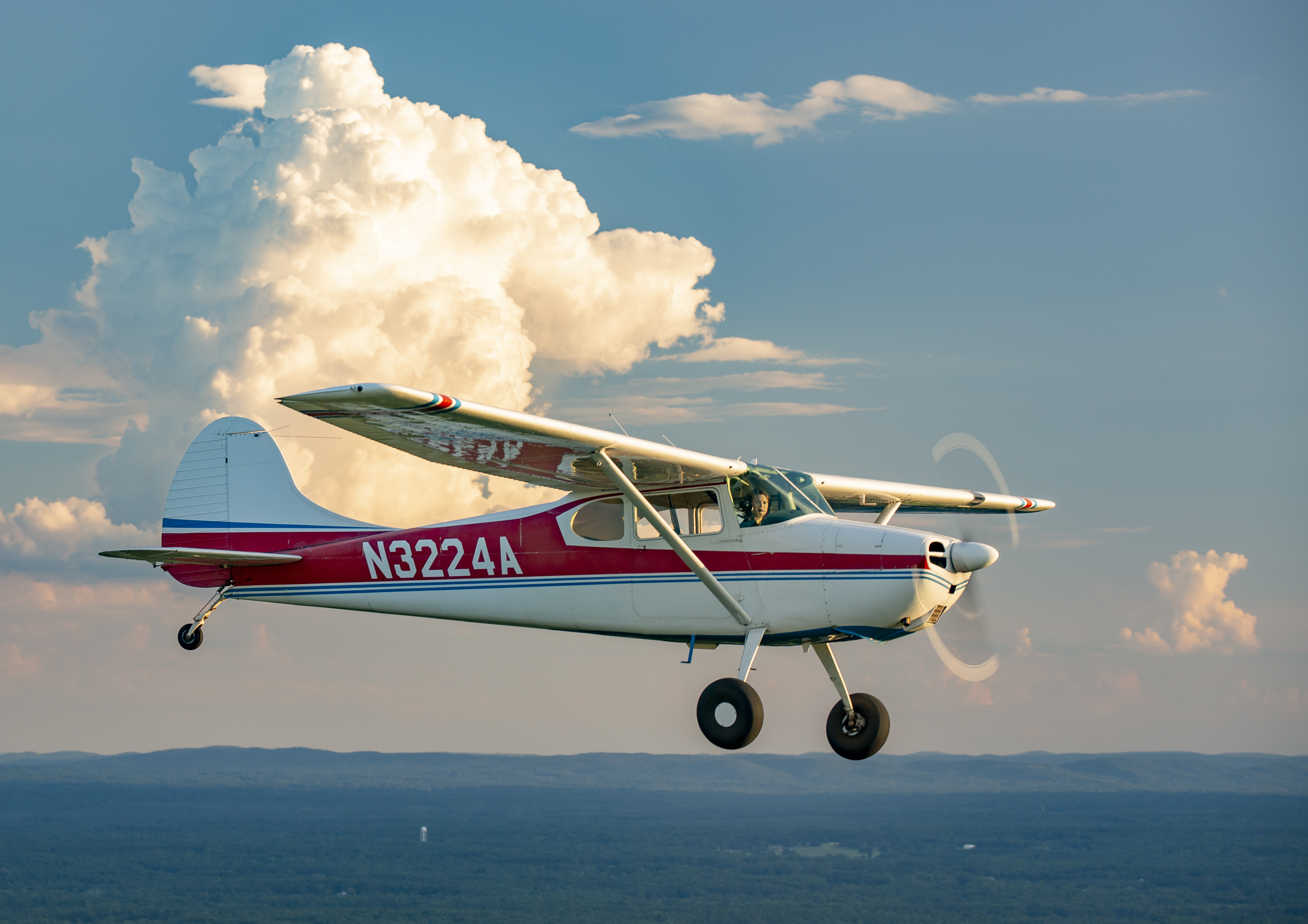 Find project updates and a list of contributors at www.aopa.org/sweeps
8
AOPA Events – Fly Ins
Co-Existing Events & Aviator Showcases

85th Anniversary in 2024
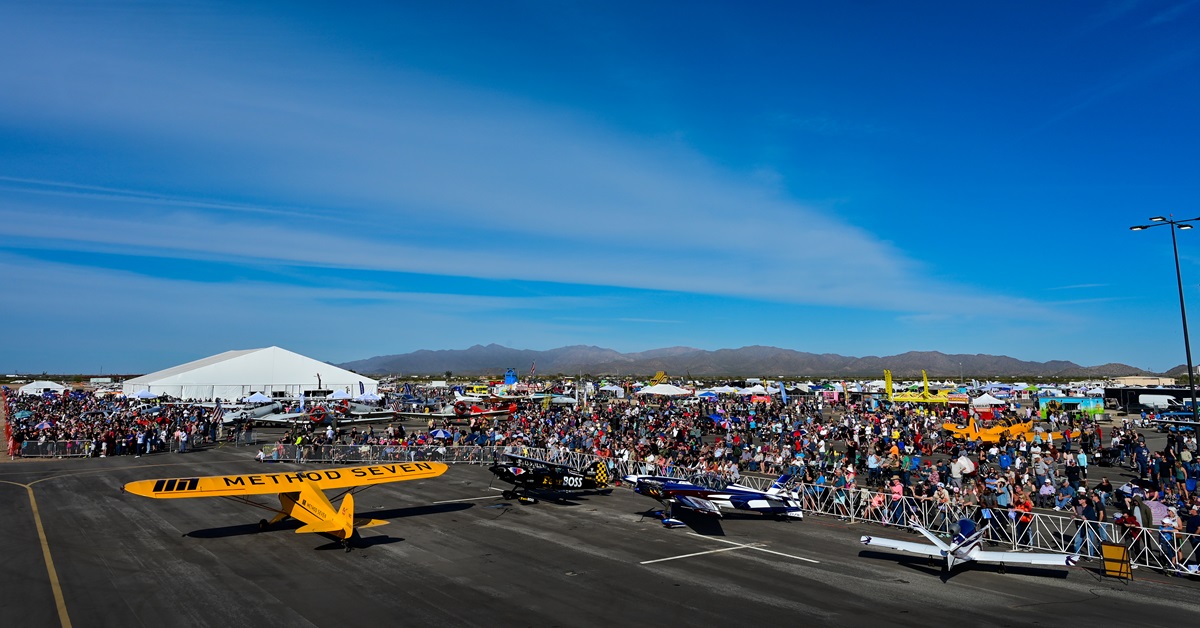 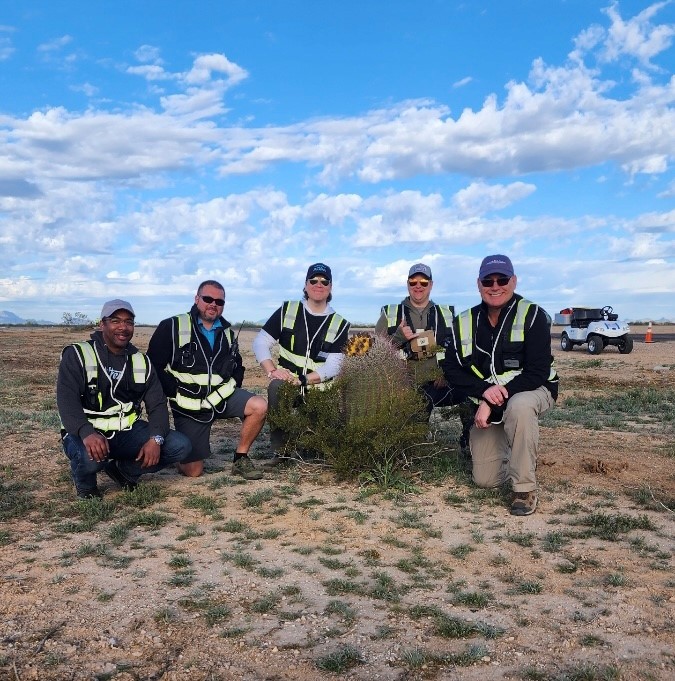 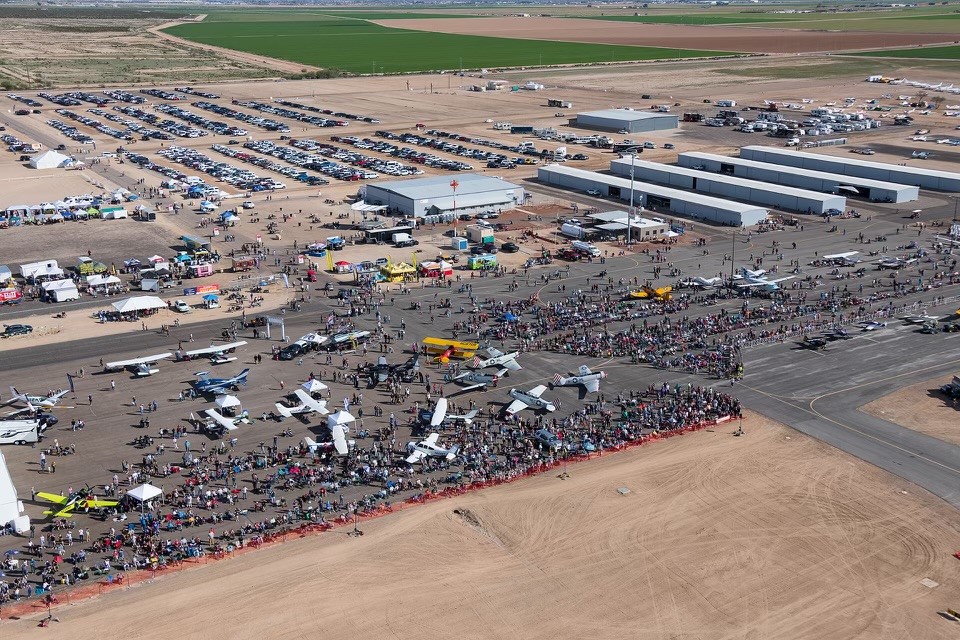 AOPA ADVOCACY

Airports and State Advocacy – AOPA Government Affairs

Airport Policy Manager – DC Based for Direct FAA Contact

7 Regional Managers (including Alaska)
State Legislative Affairs
Airport Advocacy / ASN
Membership Outreach
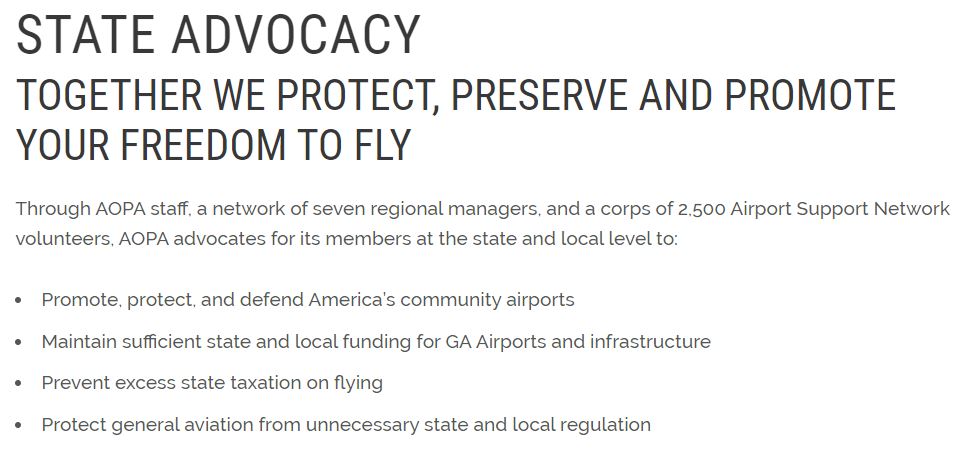 AOPA named a top advocacy
association
Protecting and promoting GA and local airports 
(hangars, access, encroachment)
Know BeforeYou Go 
Transparency Focus on GA Ramps and FBO Fees (including Signature and Atlantic)

SUPPORTINGORGANIZATIONS
Insurance fighting on behalf of seasoned (and safe!) pilots
8
YEARS IN A ROW
300+
Avgas AOPA leading the charge toward a lead-free GA future
Five-year anniversary of BasicMed providing a more efficient way for 70,000+ safe pilots to get medical
Protecting 
Flight 
Training   from misguided FAA directive
Real-time MOA/SUA notifications saves aviators time and money
Airports 101
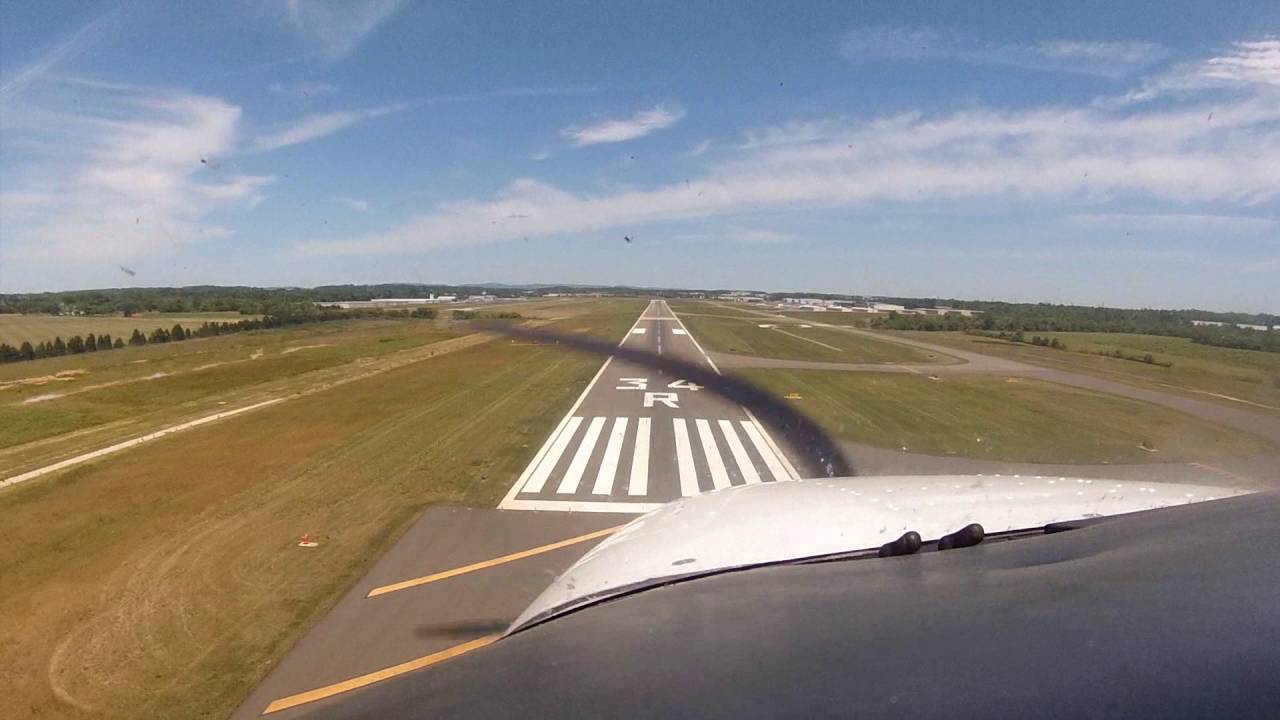 Public vs Private
Public use vs Private use
Primary vs Non-Primary
Commercial, Reliever, or General Aviation
NPIAS or non-NPIAS
Unclassified, Basic, Local, Regional or National
Sponsor: Commission, Authority, County, City
[Speaker Notes: Sponsors need to know more about how their airports “work”

Purpose of this Seminar
Introduce Sponsors and Members to the “language” of Airports
Help you understand the world your Airport Manager lives in
Provide the knowledge to help you UNDERSTAND your airports
Arm you with the tools to IMPROVE your airport 

This Seminar is merely an Introduction to the “business” of airports and only introduces a few terms and FAA programs.  There is considerable depth to this business, so this short seminar provides the “50,000 foot” perspective.]
How Many Airports?
19,624 Landing Facilities in the US – Public and Private Combined

14,457 Privately Owned

5,099 Public Use Airports

4,861 Publicly Owned Facilities

3,321 Eligible for Federal AIP Funding

2,941 Are GA Community Airports

380 Commercial Service Airports

306 Military Facilities
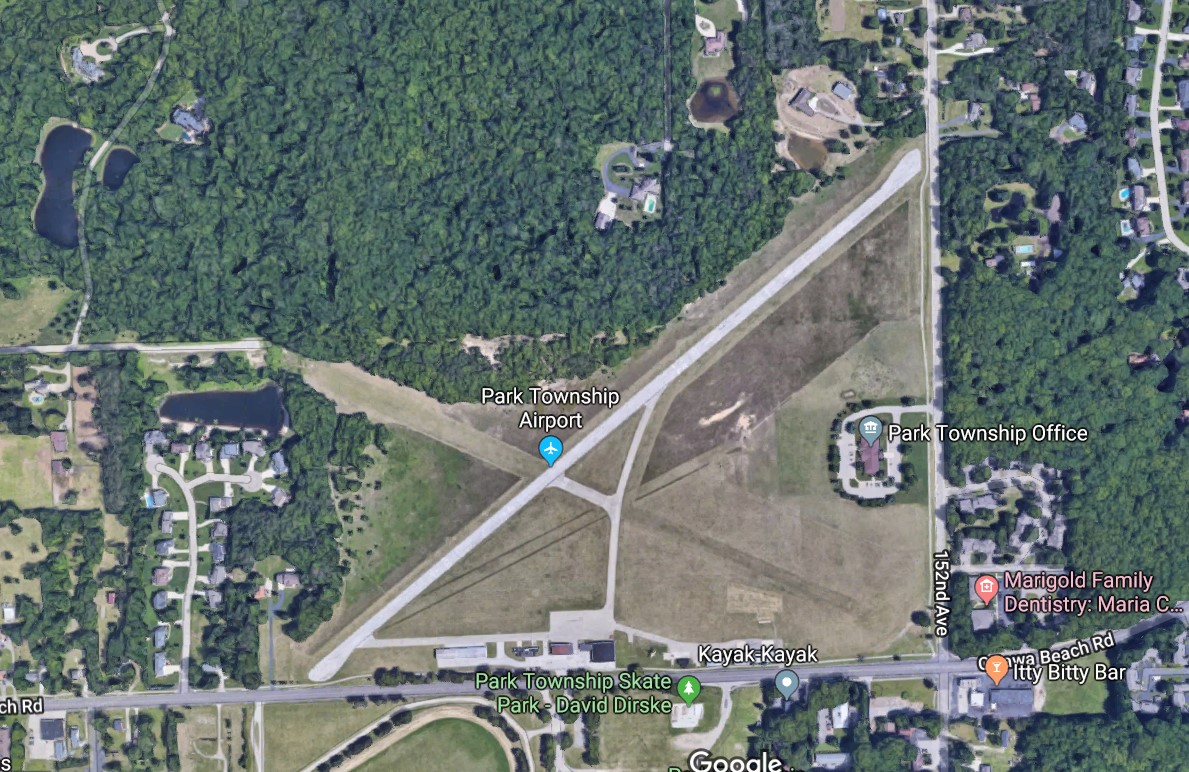 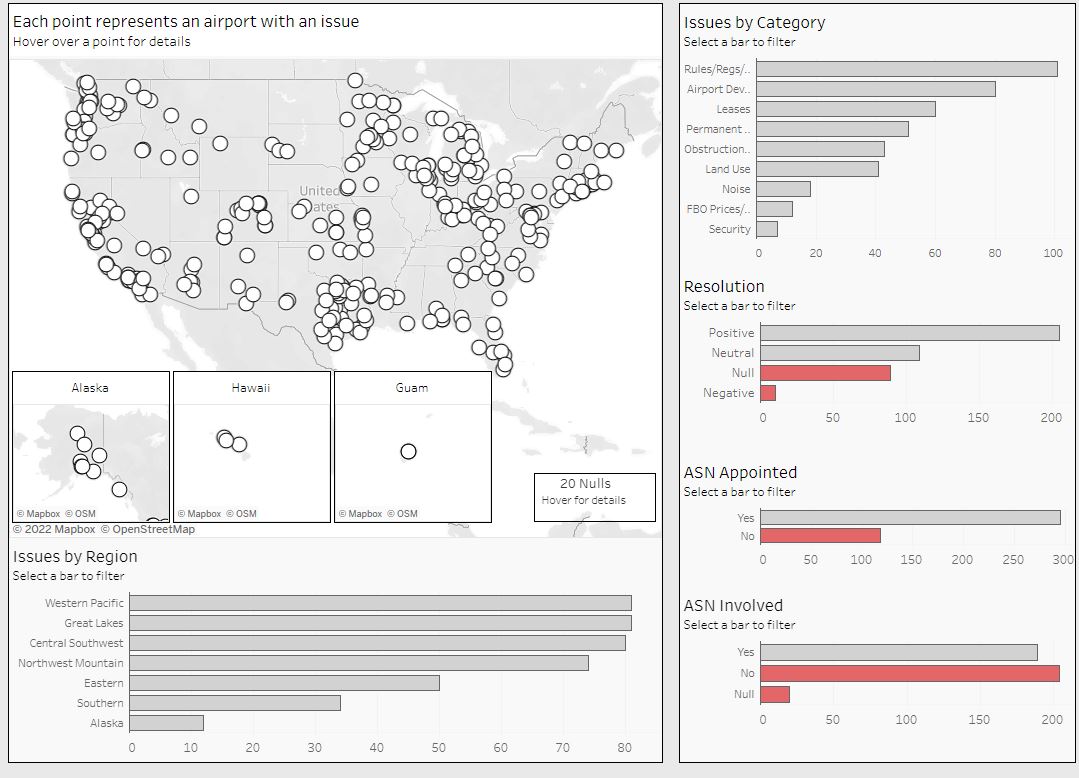 Top Airport Advocacy Issues

Airport Rules

Airport Development

Leases

Closure
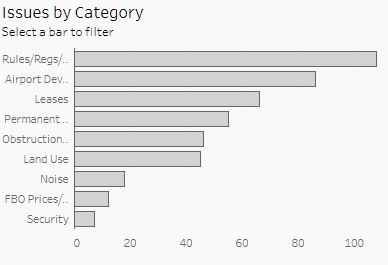 External Advocacy Issues
Public-Use Community airports – whether publicly or privately-owned face challenges

Noise Complaints 
Urban Sprawl
Zoning
Political Pressure
Obstructions
Public “Perceptions”
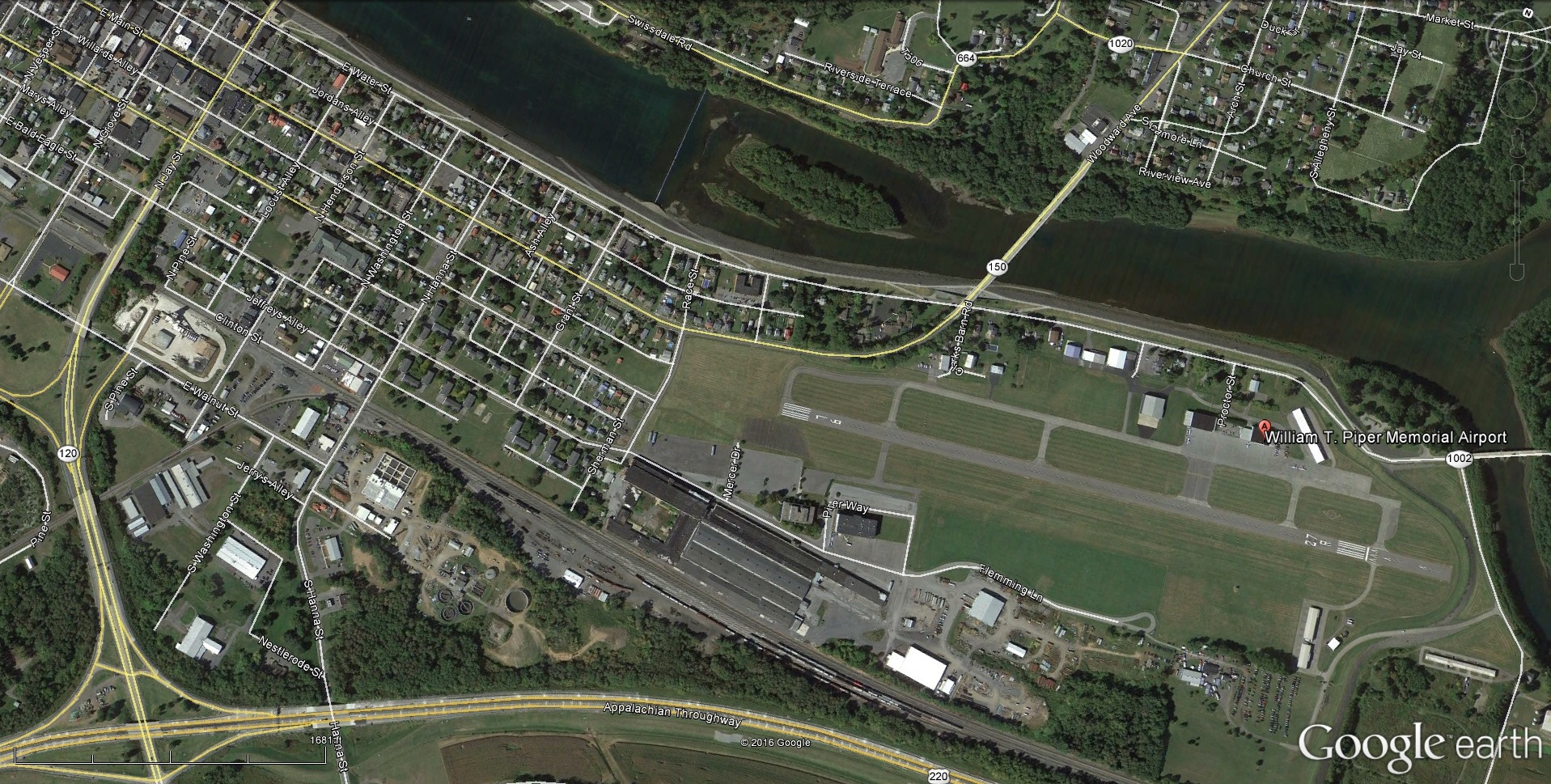 [Speaker Notes: Next few charts will address some of the common problems we see at airports

We are currently working 95 active “cases”]
Leases

Review for FAA Compliance

Land-Lease vs. Usual Rent Arrangement

Reversion Reversion Reversion !

Insurance Requirements

Grant Assurances – Number 22 Economic Non-Discrimination
Airport Advocacy in the Region

Burke Lakefront Closure Threat

Detroit City Airport – ALP Approval

Monitoring 100LL Concerns
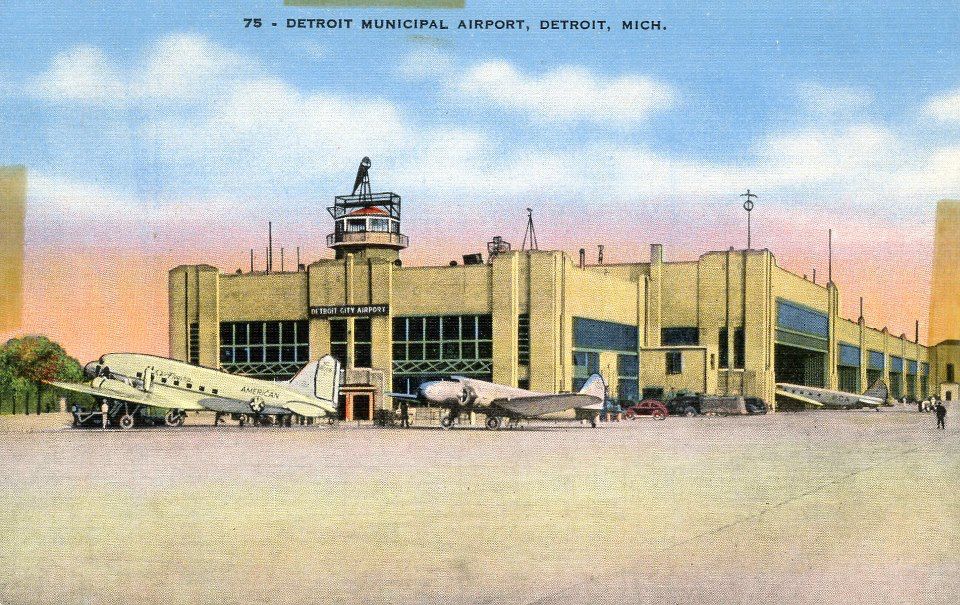 Charting and Airport Diagrams
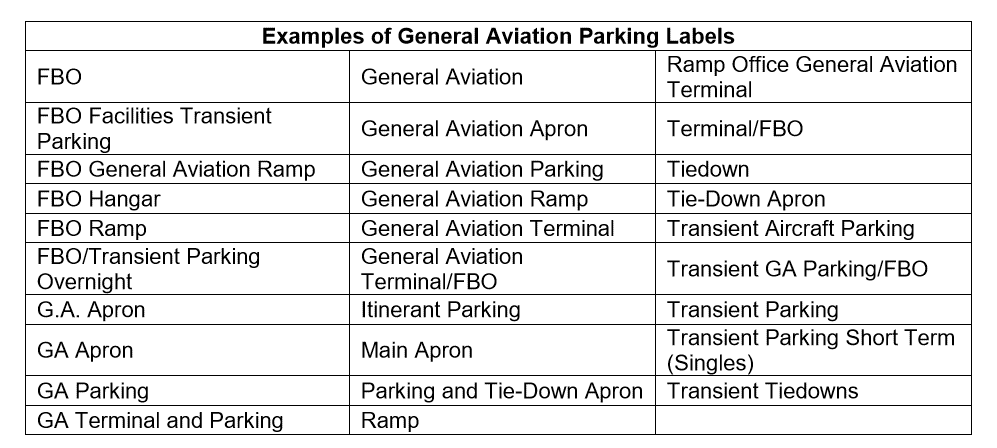 Adopted into Airport Sign Systems AC150/5340-18
GA Transient Apron – An apron where itinerant general aviation operators can park their aircraft without FBO services and subject to terms and conditions.

FBO Apron – Ramp controlled by a commercial FBO entity OR sponsor if municipal run FBO (inherent associated fees)

GA Tenant Parking – Parking area for based aircraft (subject to leased tie down or hangars)
X-wind Runway Advocacy
Sustainability When Not Eligible
Other Airport Improvements
Local Dollars for Maintenance and Rehab / Obstruction Removal – Millions!

When Promulgated by Noise Complaints
Non-Transparent Process 
The Runway Meets FAA Funding Eligibility 
No Compelling Safety Data Requiring Crosswind Runways
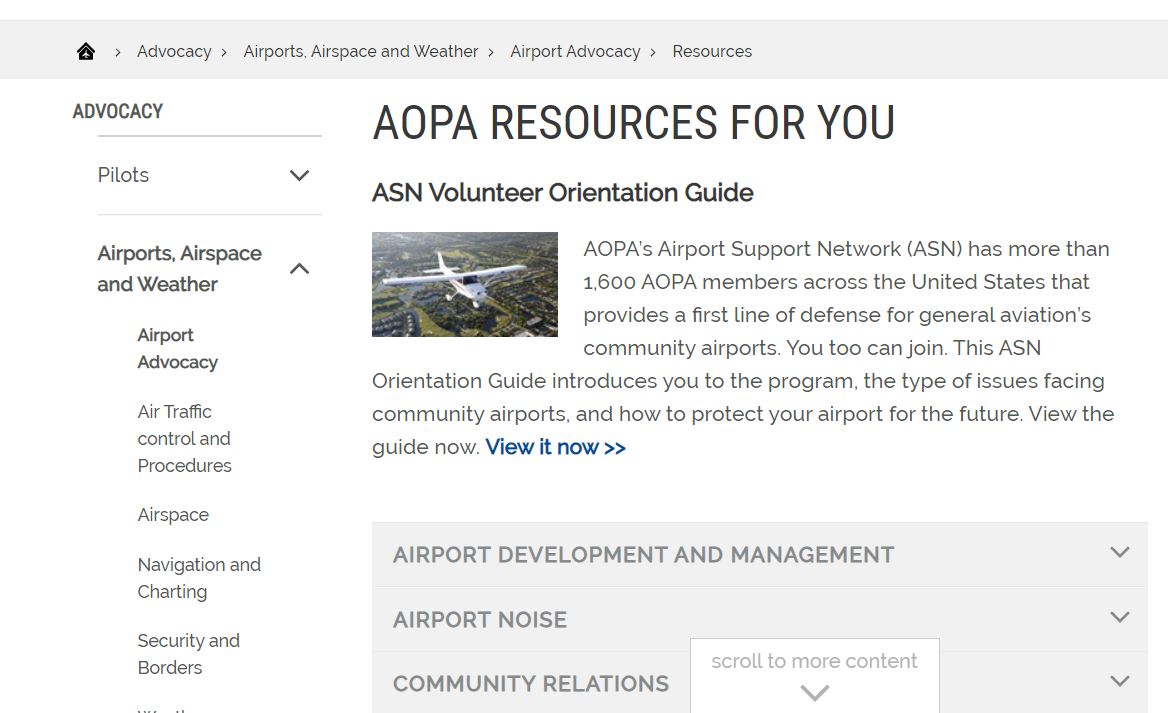 aopa.org/asn
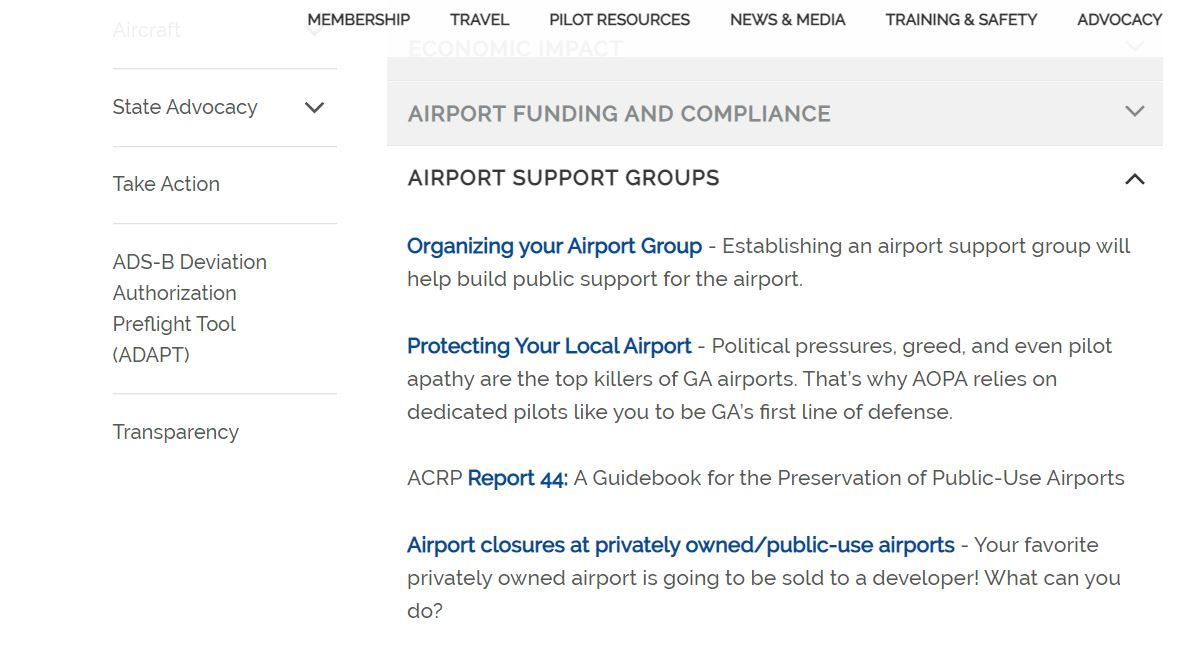 Federal Outlook

NCAA – National Center for the Advancement of Aviation
FAA Reauthorization – 2023
GA Caucus –  200+ House Members and 29 Senate Members
T&I Chairman Sam Graves (R-MO)
Senate Co-Chair is Sen. Joe Manchin (D-WV)


Regional State Legislative

Ohio – Airspace and Airport Protection (Tall Structure Permits)
Indiana – Match Reduction for State Direct Grants (50% - 25%)
Michigan – Aeronautics Code Updates
Minnesota – Appropriations – Aviation Funding
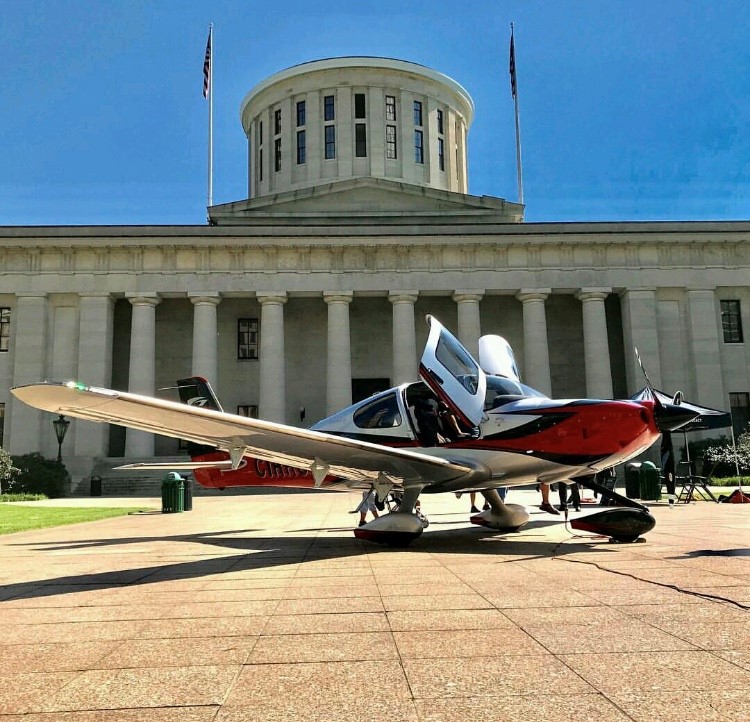 MDW Class C Redesign
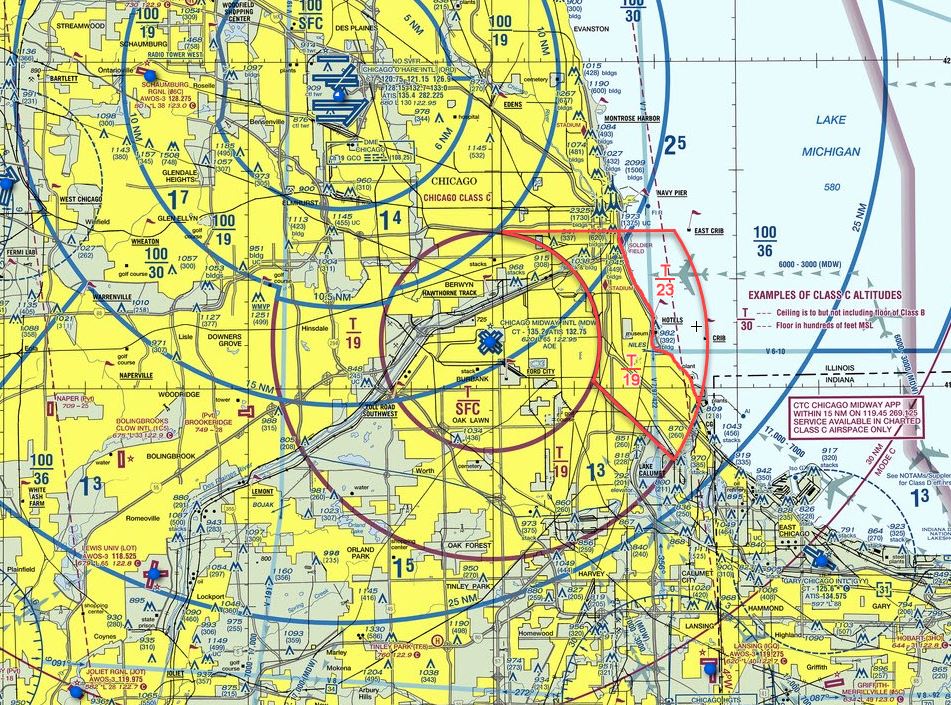 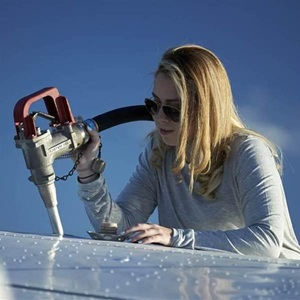 Getting the Lead Out
The EAGLE Initiative 
Group of dedicated organizations aligned on a smart transition to unleaded aviation fuel

Email: 100UL@aopa.org
Issues Affecting Continued Availability of 100LL
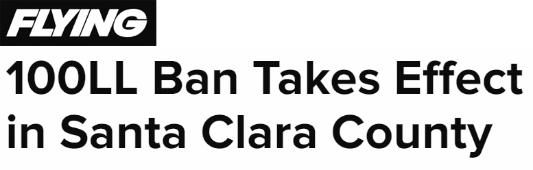 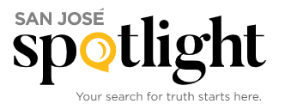 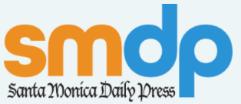 Santa Clara County nixes leaded fuel at Reid-Hillview Airport, considers early closure
Santa Monica Airport (SMO), Leaded Avgas, and Childhood Blood Lead Levels: Profound Pediatric Health Consequences
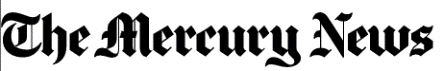 Over FAA’s objection, Santa Clara County’s airports will switch to unleaded gas for small planes
The move could potentially bring the withholding of federal funds
Unleaded Avgas Transition: Key Issues
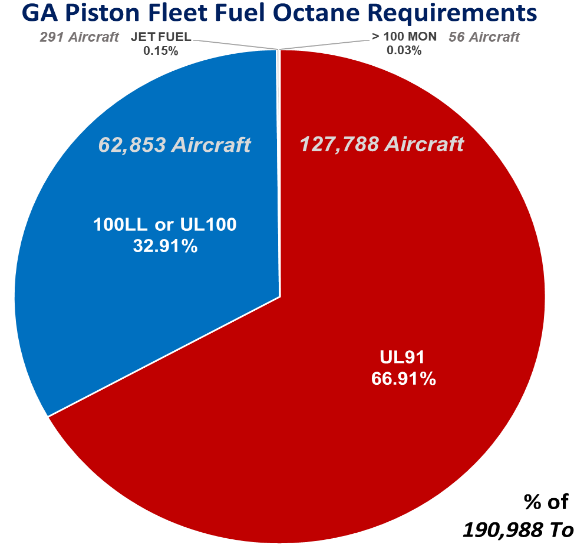 Estimated 
126M gal/year
70% of avgas
Maintain Safety of Existing Fleet

High-Performance Engines/Aircraft Require 100 Octane for Detonation Protection
100LL
32.9% of aircraft
UL91/94
66.9% of aircraft
Estimated 
54 Mgal/year
30% of Avgas
Unleaded Fuel - Progress
FAA granted STC approval for GAMI's G100UL for vast majority of piston aircraft
GAMI working through commercialization to bring to airports
 Swift anticipates unleaded 100R STC approval in 2023
Some lower-compression aircraft can use its 94-octane UL  
Two fuels in testing under the FAA’s PAFI program, and showing promise
Stay informed and engaged at www.aopa.org/100UL
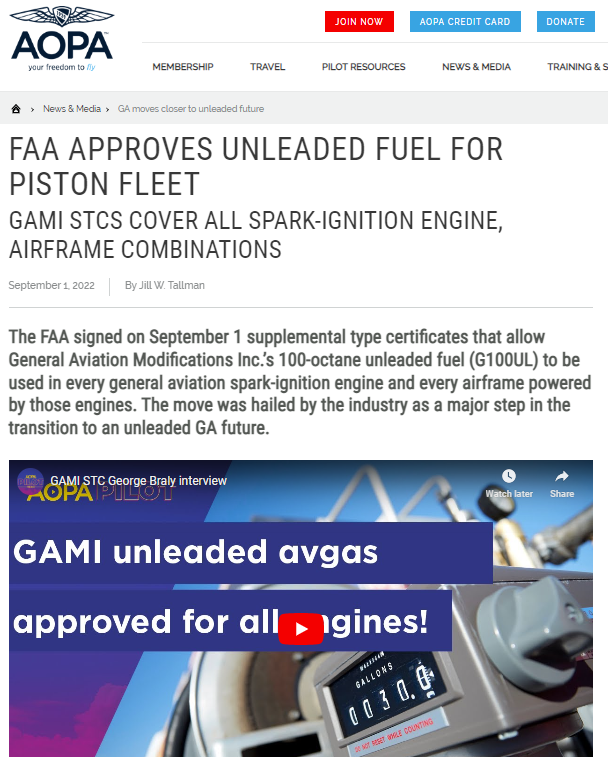 Fueling the Future:Stay Engaged
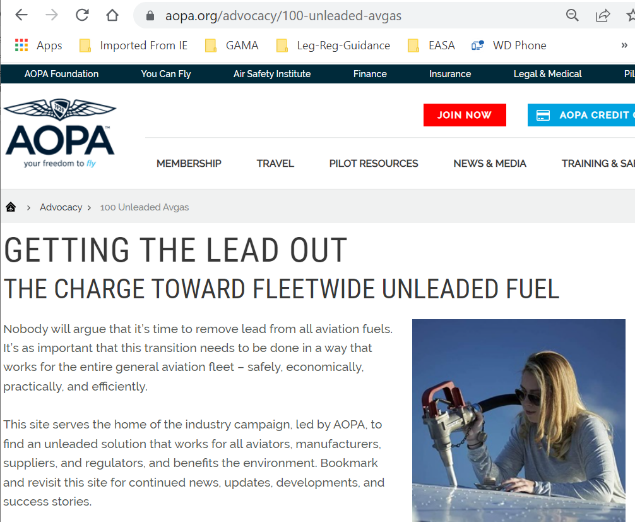 Collaborative 
FAA/Industry Initiative
Urgency & Priority
Chart Our Own Roadmap
Protect Availability of 100LL
Minimize Impact
Kyle Lewis 
 Regional Manager Government Affairs & Airport Advocacy

kyle.lewis@aopa.org

301-695-2229
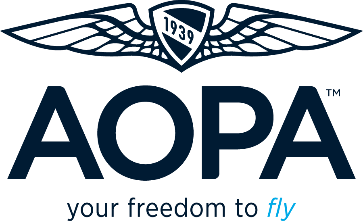